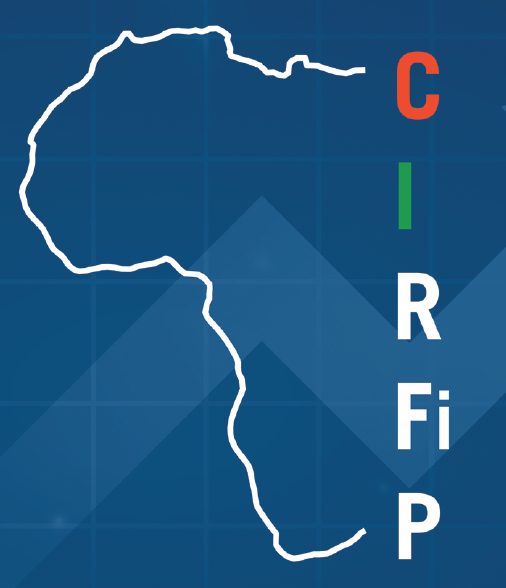 Partage d’expérience et bonnes pratiques 
en matière de Système d’information– Guinée –
M. Ibrahima Béré CAMARA Conseiller Technique DNIP
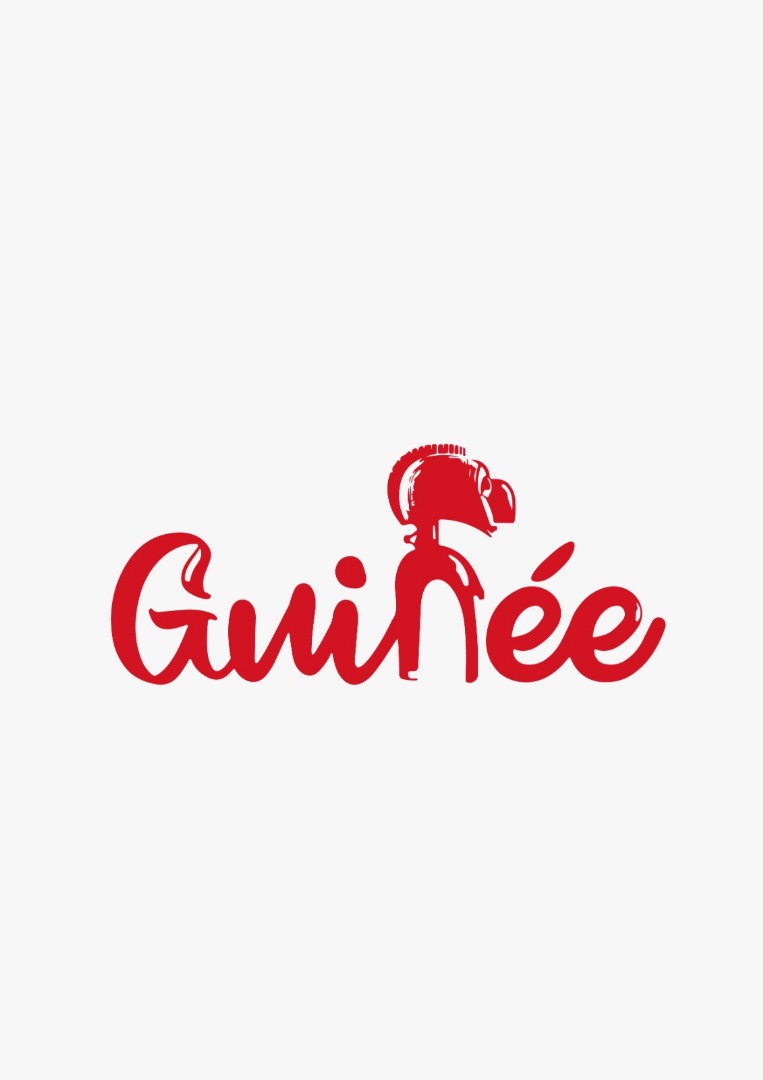 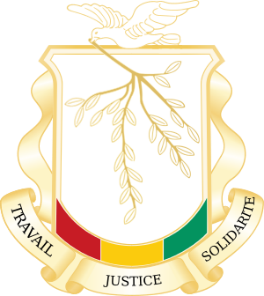 Plan de présentation
Mise en œuvre de la réforme

2. Résultats

3. Perspectives
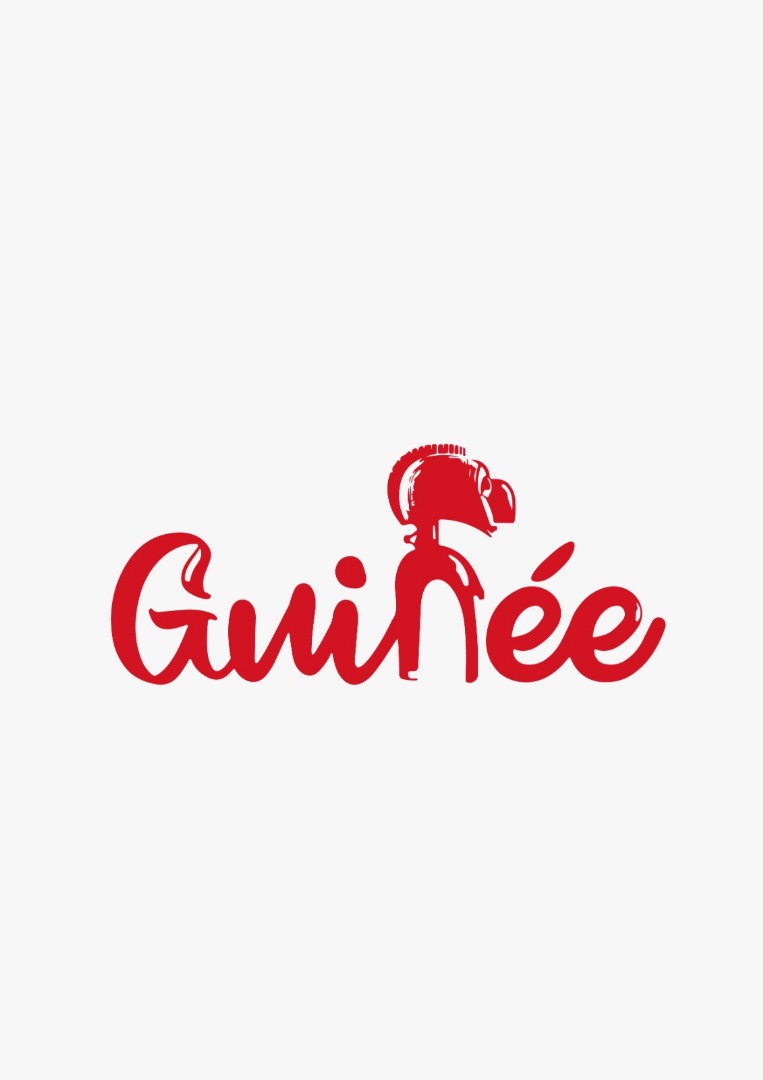 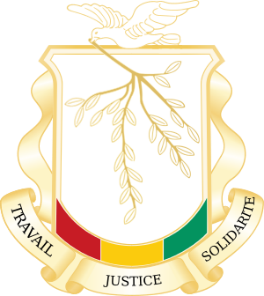 1. Mise en œuvre de la réforme
PEFA 2016:Principale faiblesse de la gestion des investissements publics (absence de système d’information) ; 

Démarrage de la réforme: 2017 ;

Mise en place effective du SIGPIP: 2020 ;

Mise en exploitation 2021.
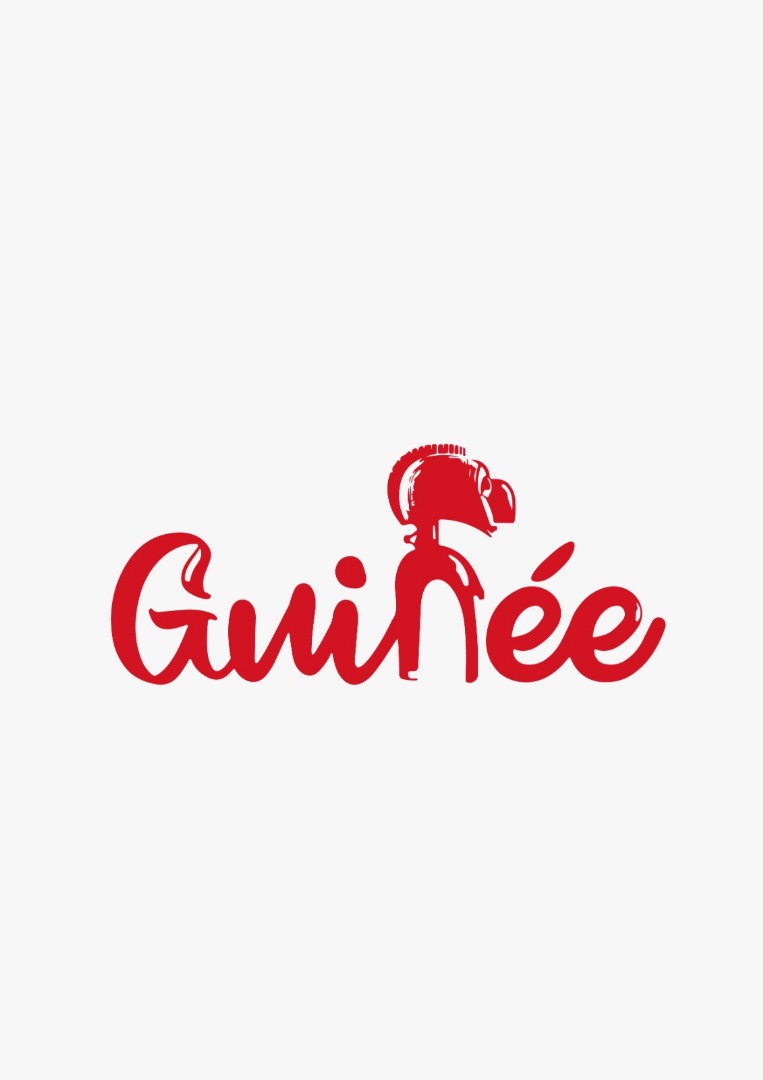 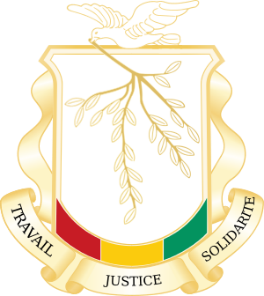 2. Résultats:  Vue d’ensemble
1. Programmation du PIP
2. Suivi-Evaluation
Frontend
2.1. Elaboration des CMP
2.2.Cartographie des Projets
SIGPIP
3. Gestion électronique des documents
Backend
Administration de la plateforme
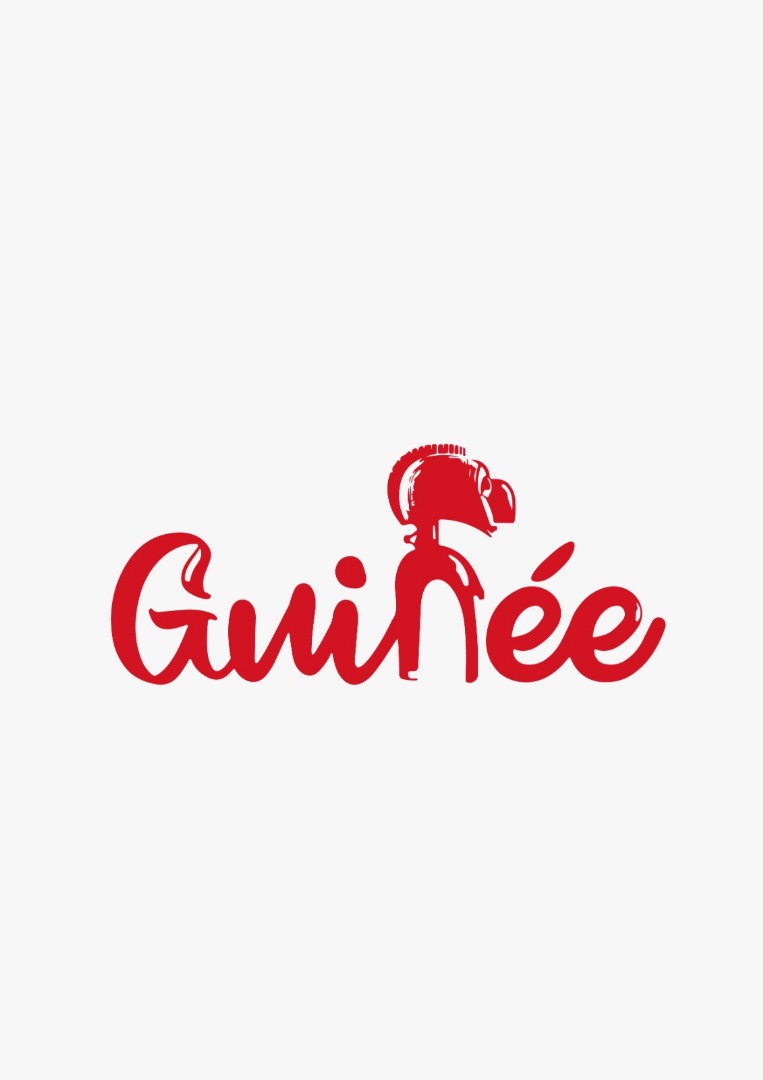 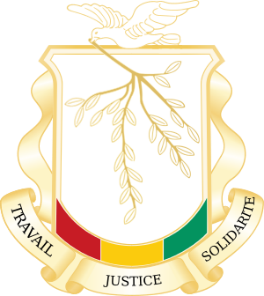 1. Cabinet MEF
2. Résultats: Module de Programmation du PIP
9. Commission d’Arbitrage
2. DNIPlancement du processus PIP
3. Div-BDI ouverture du Module Programmation
8. Div Programmation & Budgétisation/ Div Suivi-Évaluation
Div-BDI SIGPIP
7. DNIP-Divisions Sectorielles
4. Responsable Projet
5. BSD
6. Secrétaires Généraux
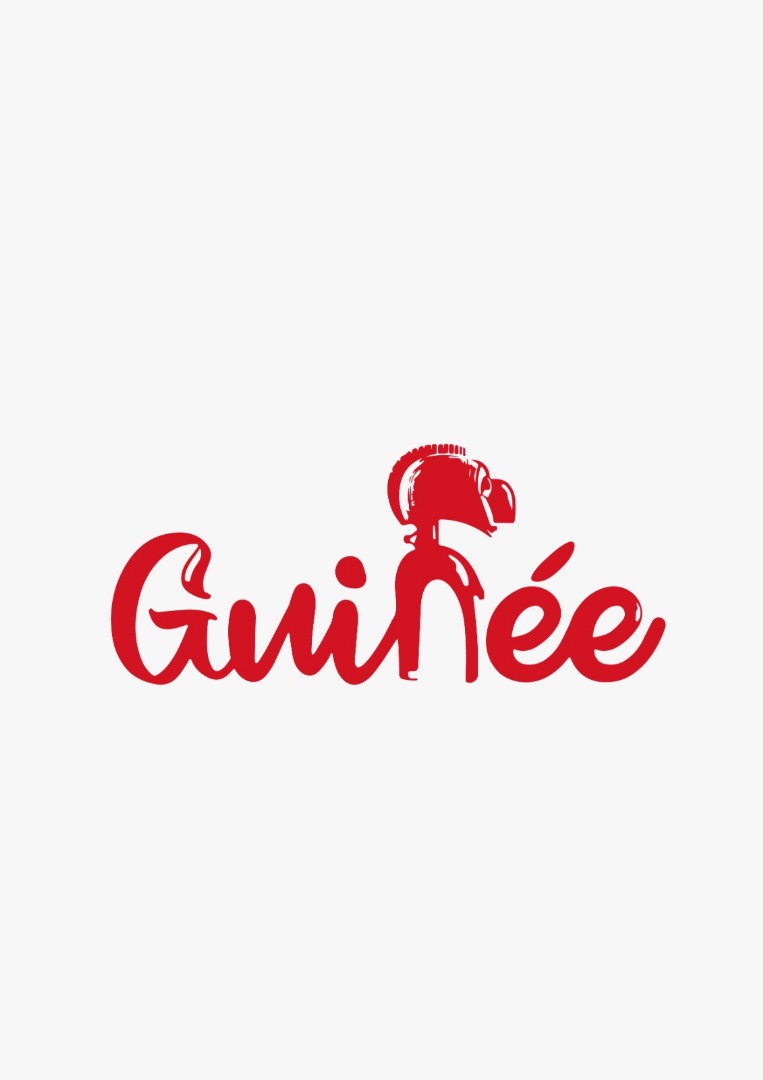 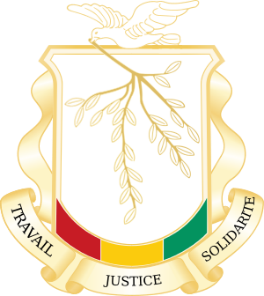 2. Résultats : Module de suivi-évaluation
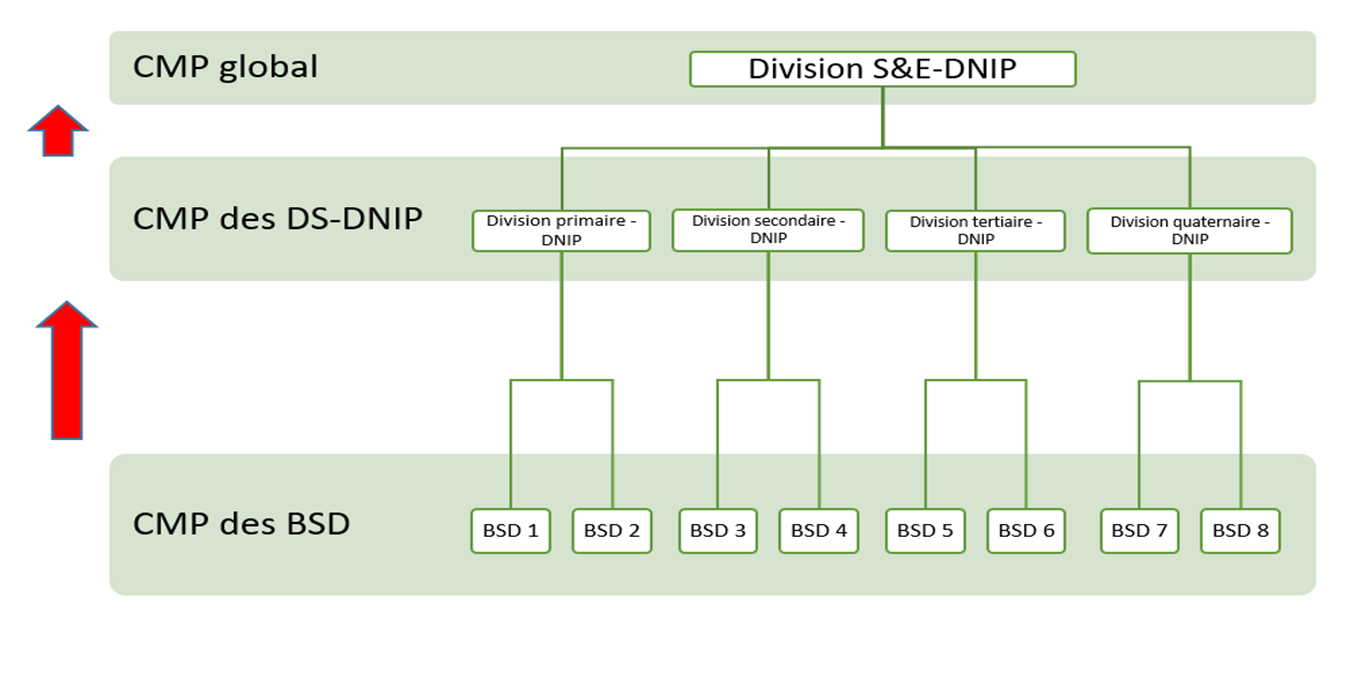 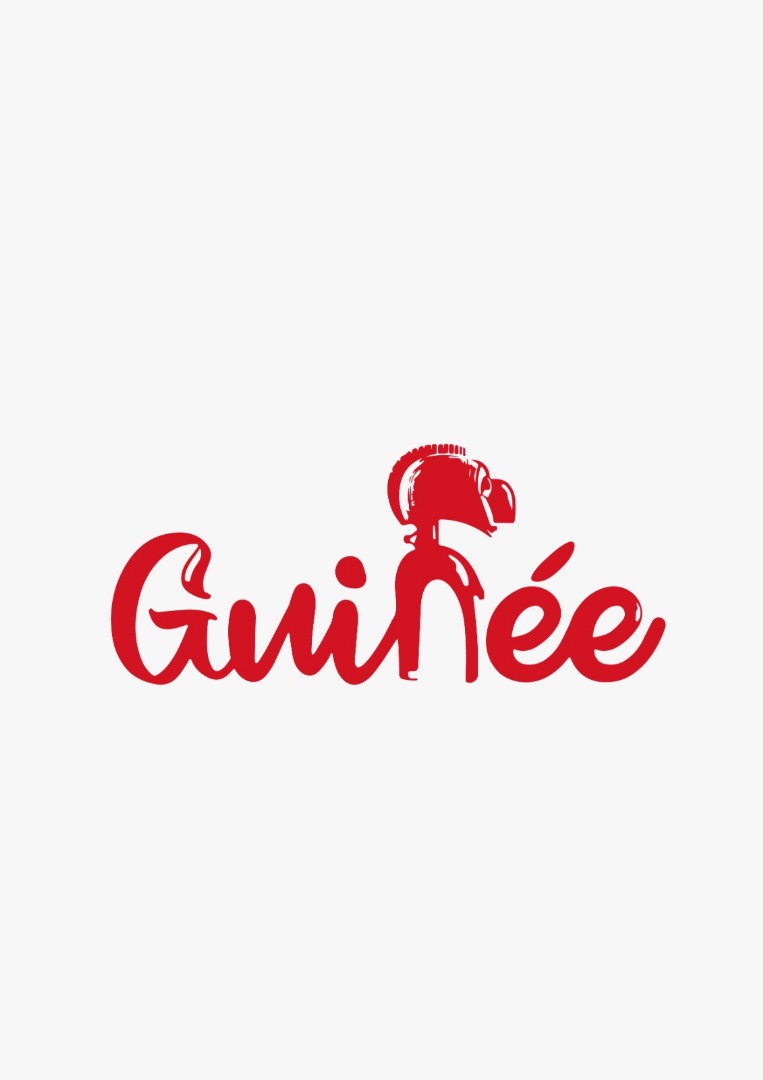 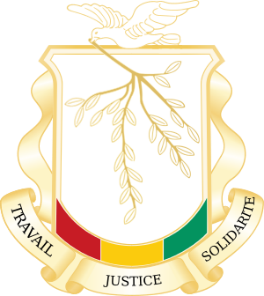 2. résultats: Module de suivi-évaluation
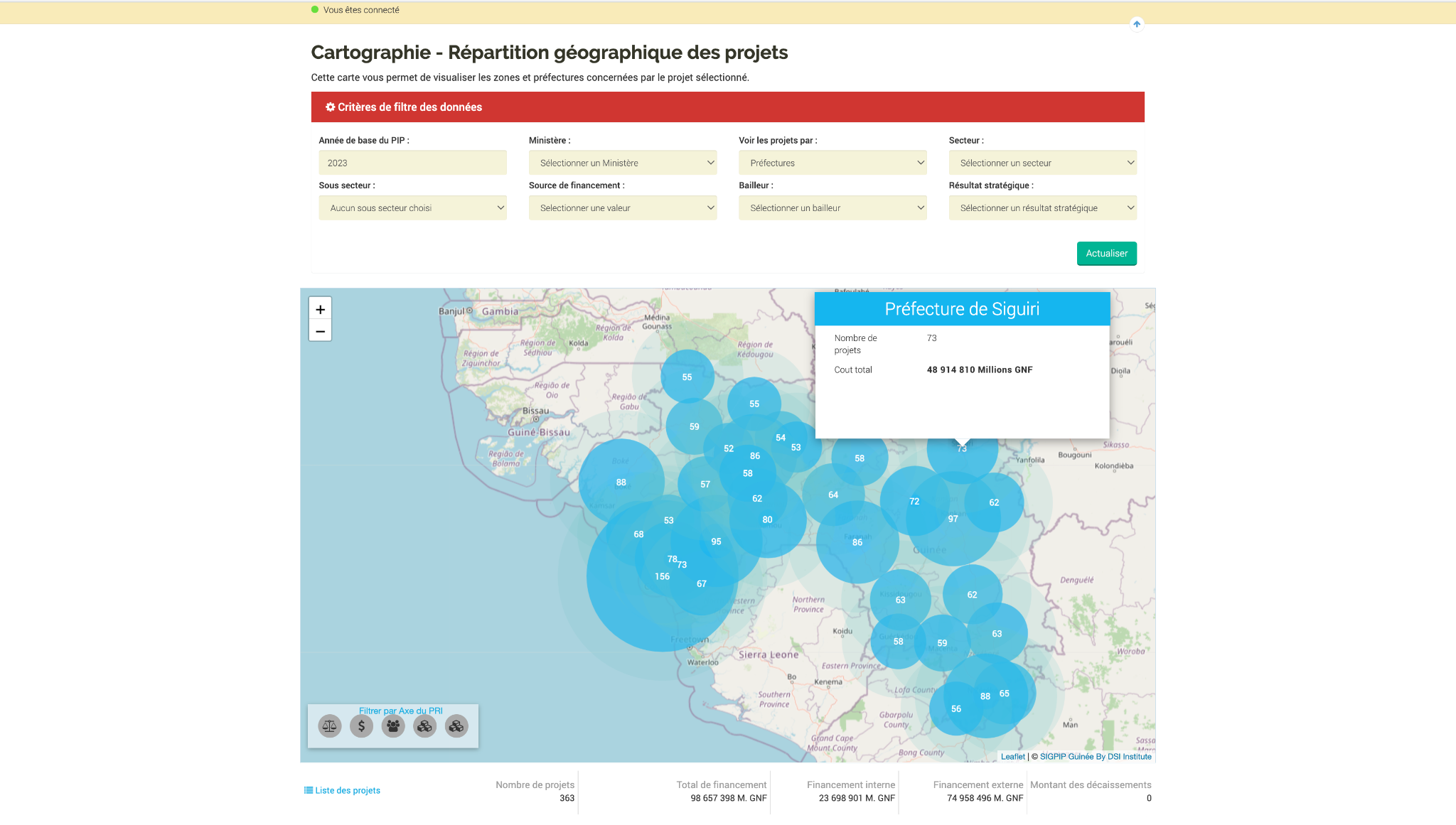 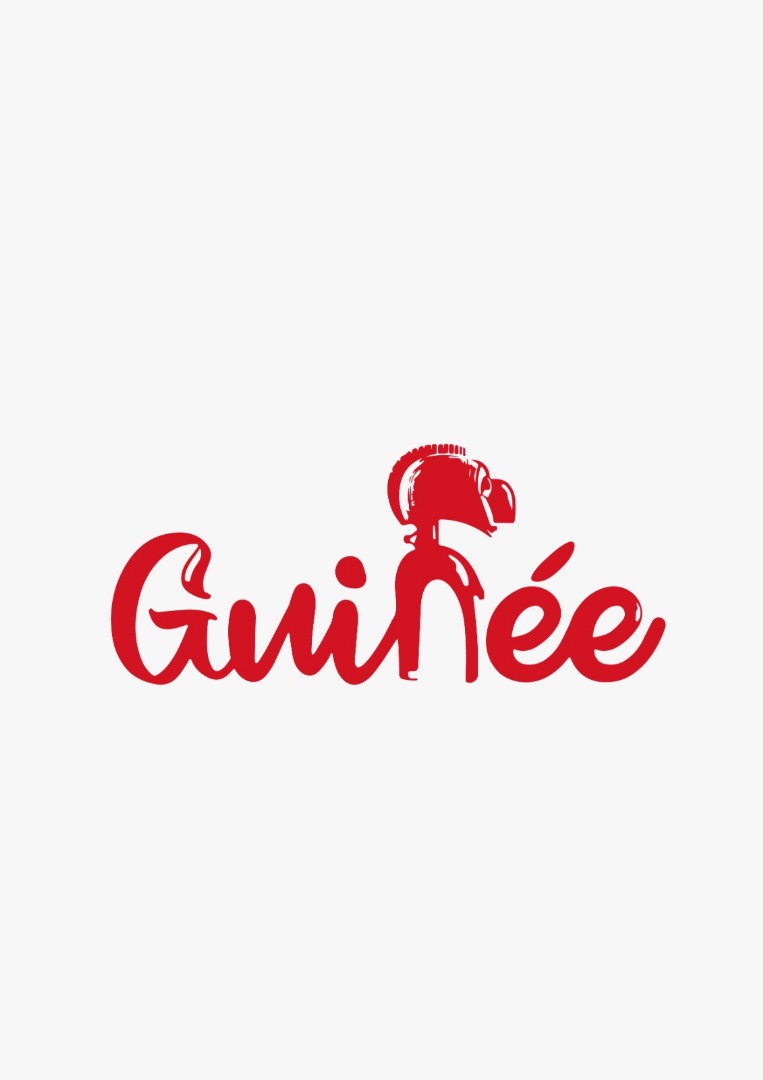 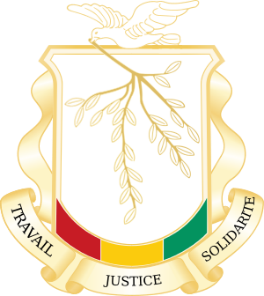 3. Perspectives
nterfaçage du SIGPIP avec la Chaines des dépenses;
Interfaçage du SIGPIP avec la Plateforme d’élaboration du budget;
Développement du Module de Gestion intégré du FINEX ;
Développement du Module de Gestion des rapprochements budgétaires ;
Développement du Module de Gestion de la loi de finances rectificative (LFR) ;
Développement du Module de Gestion des projets en AE-CP
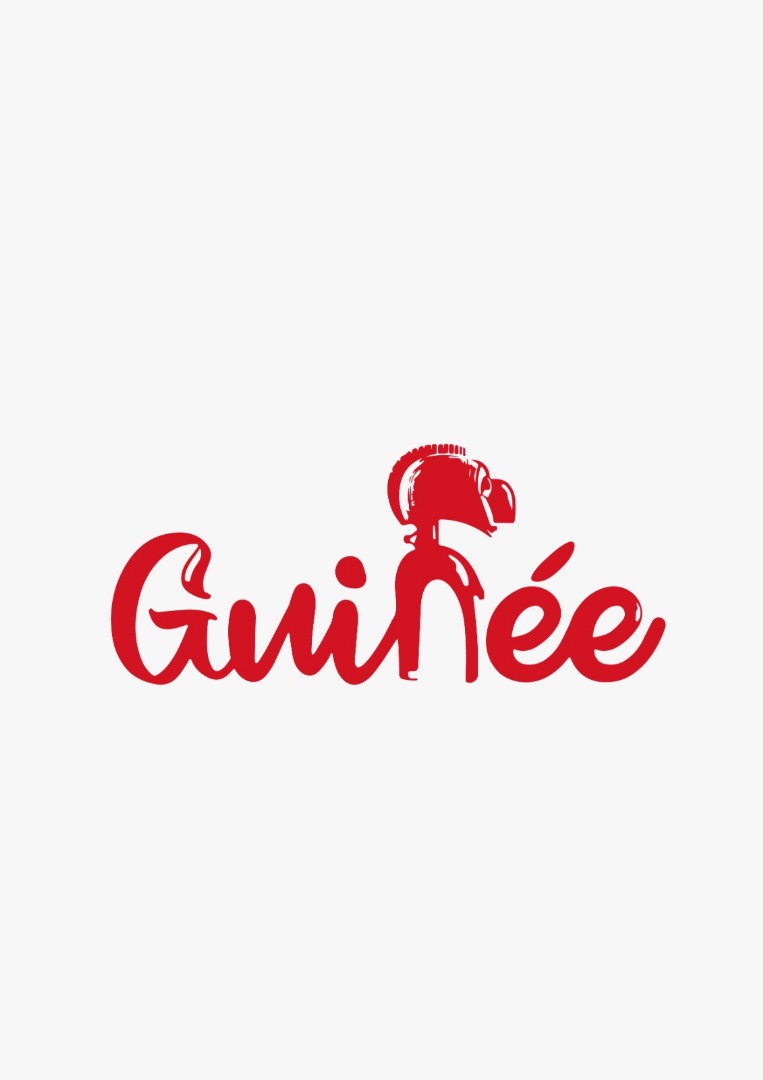 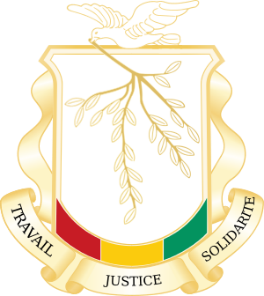 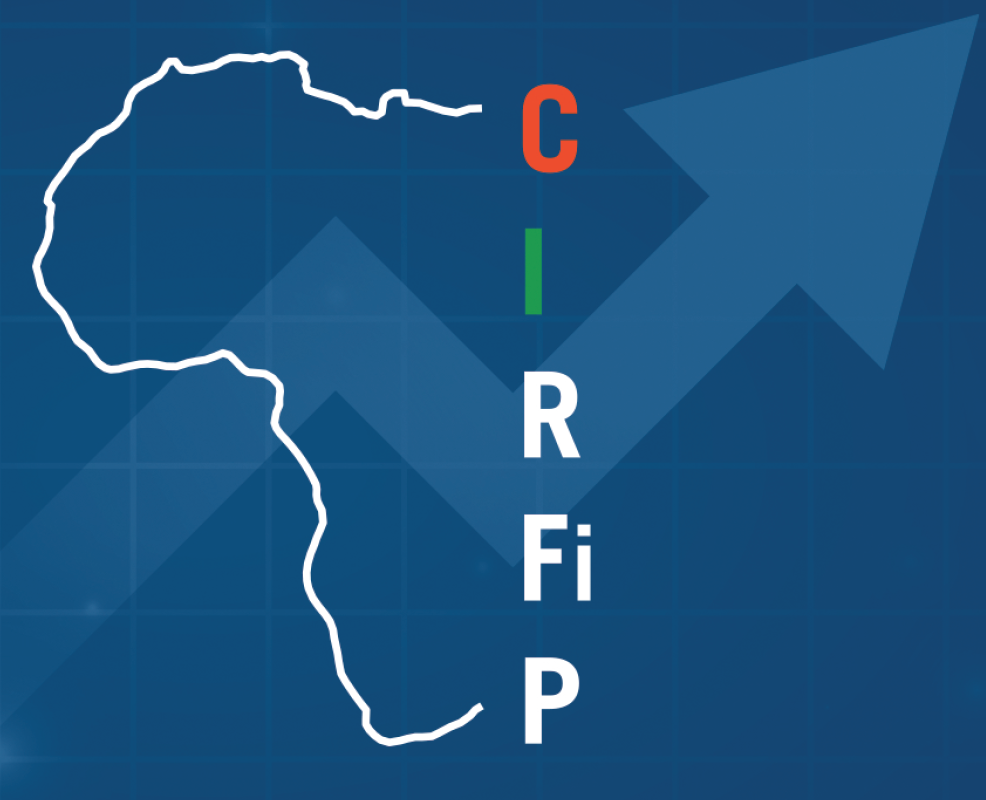 MERCI POUR VOTRE ATTENTION